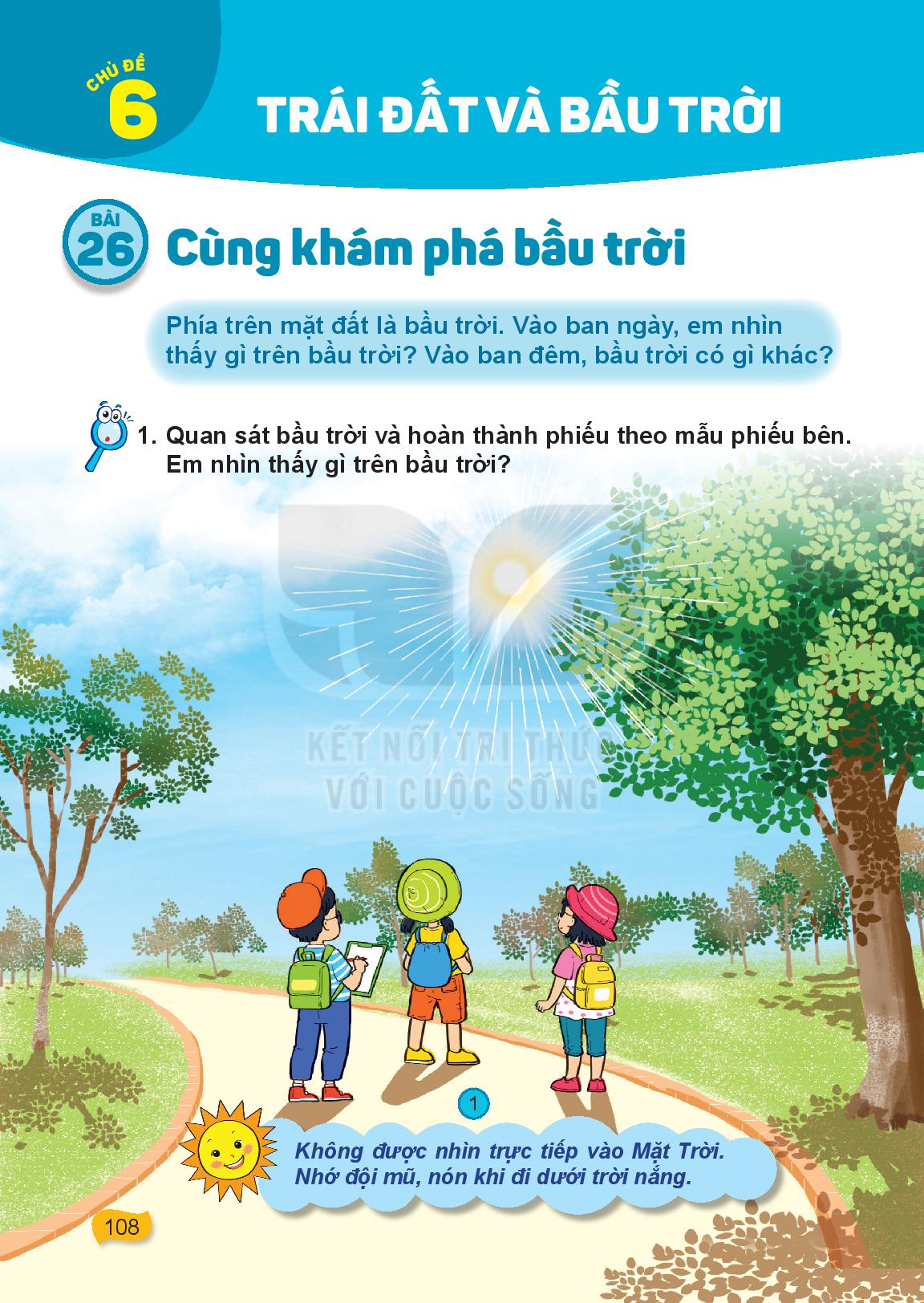 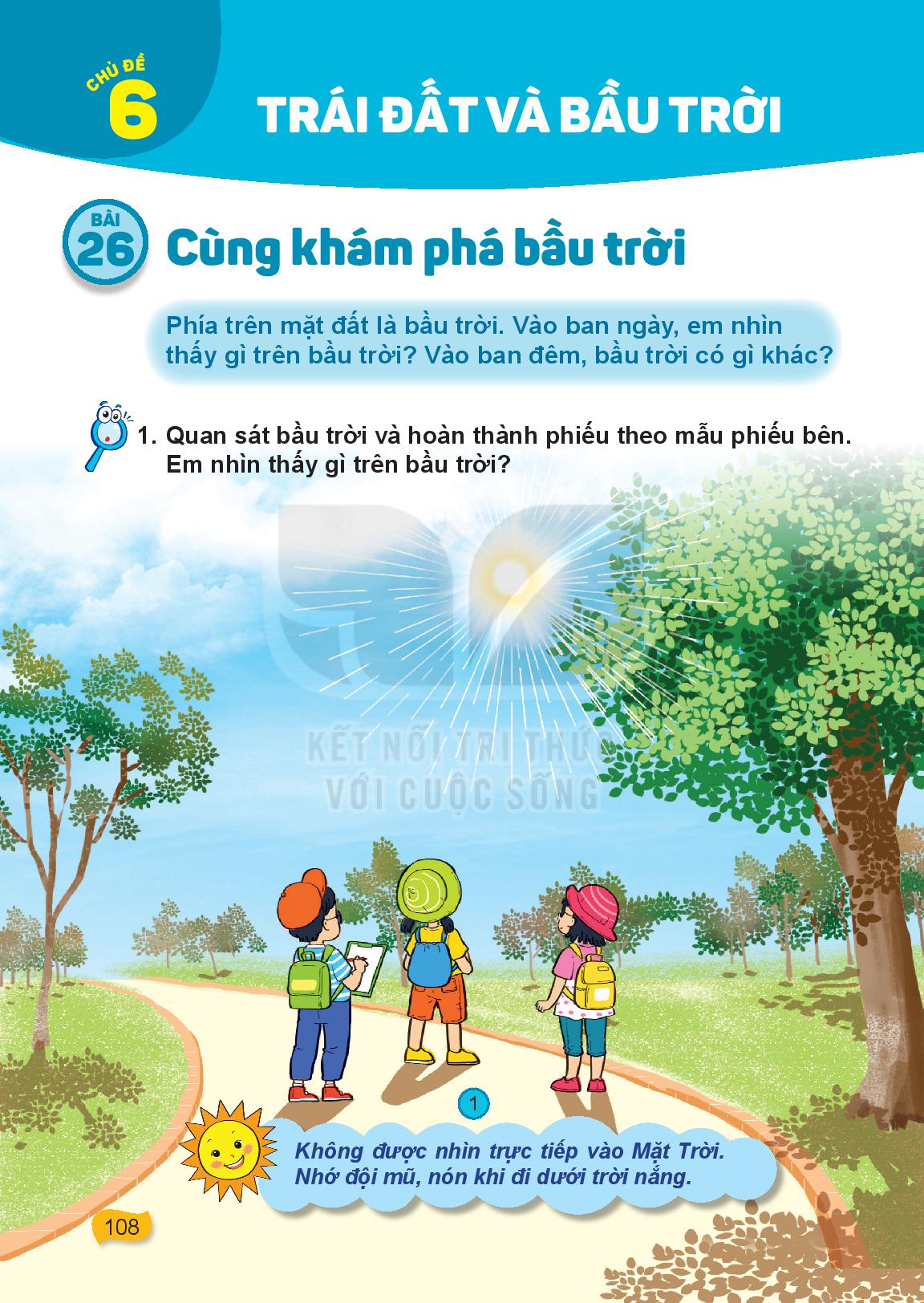 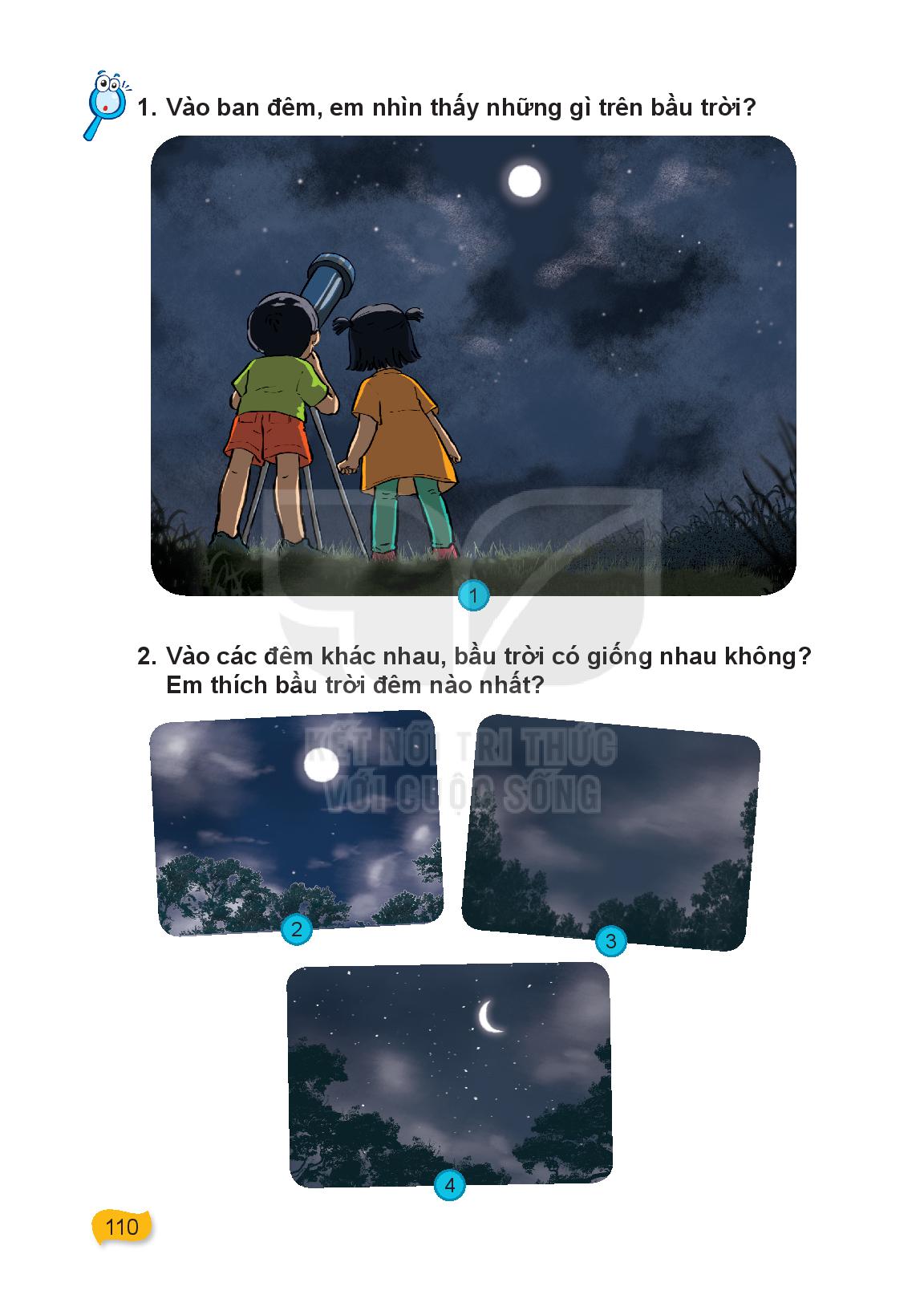 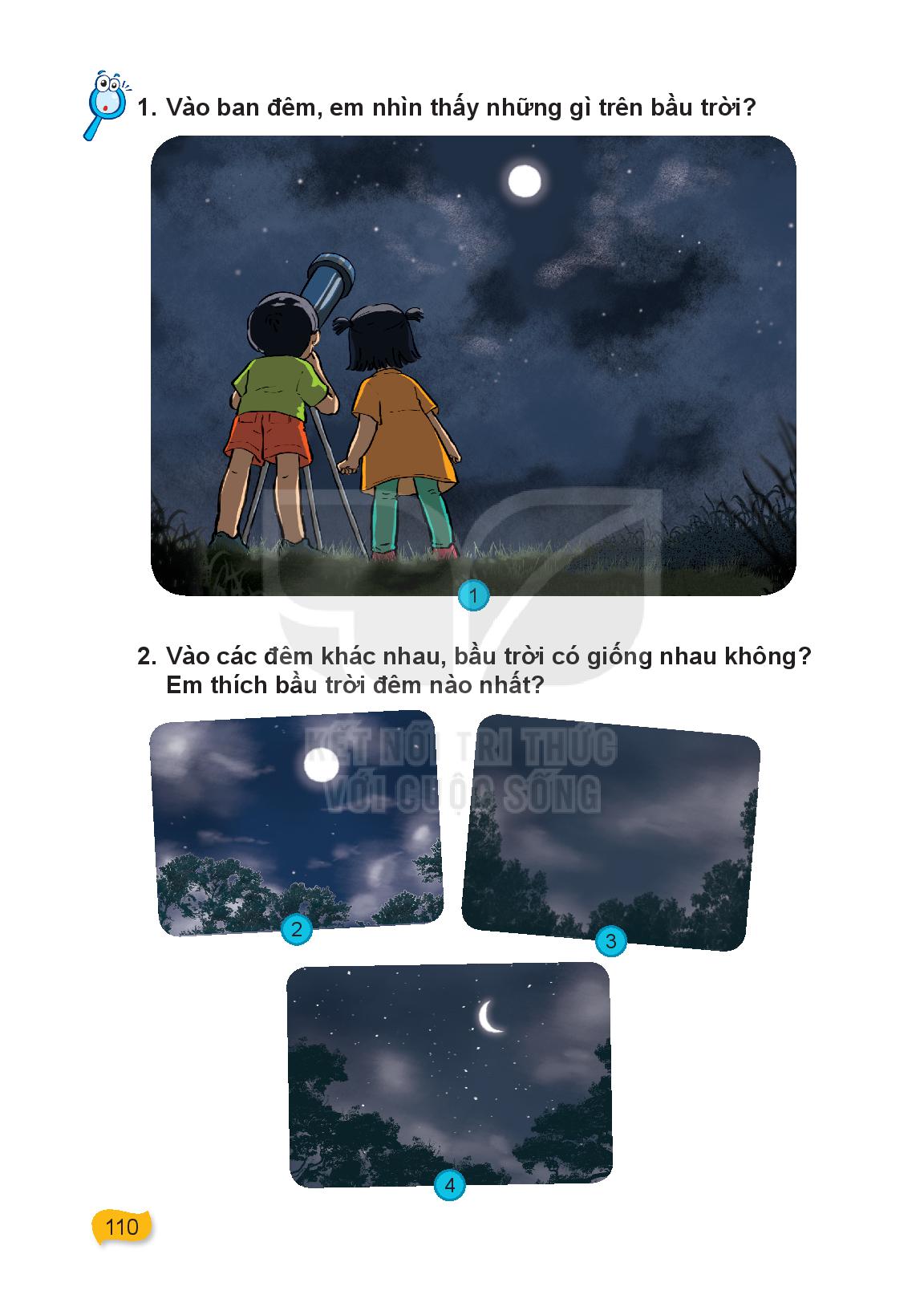 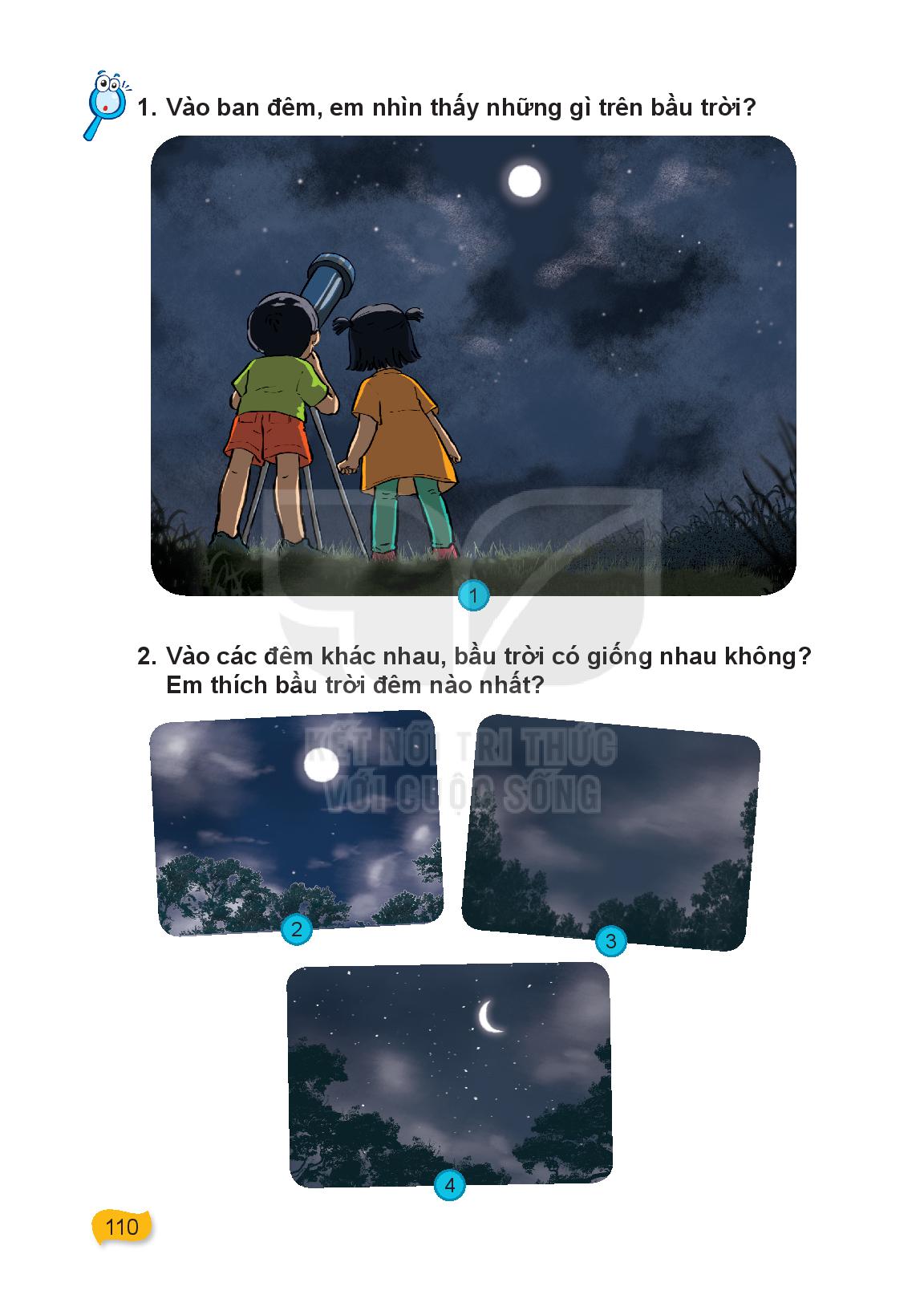 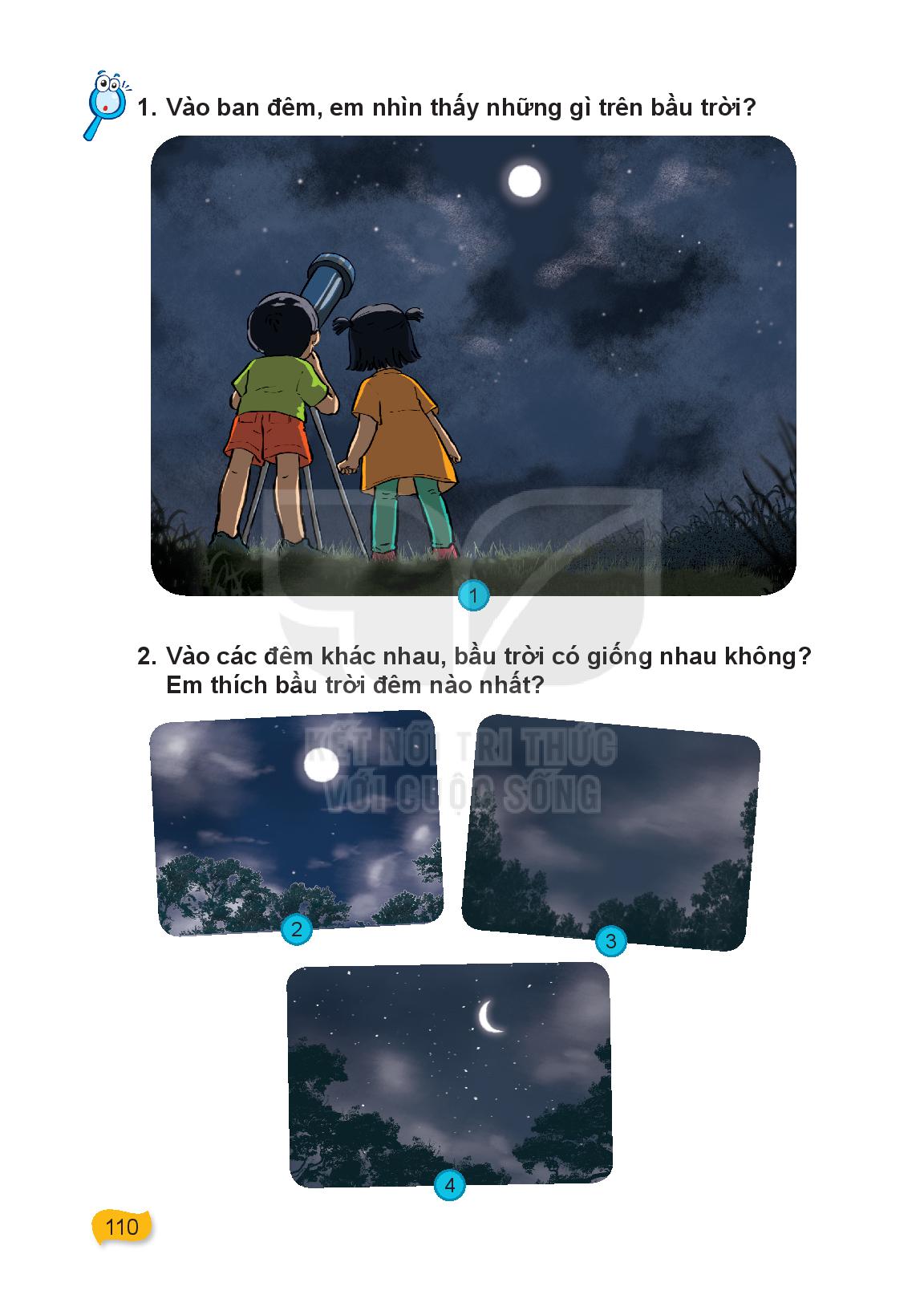 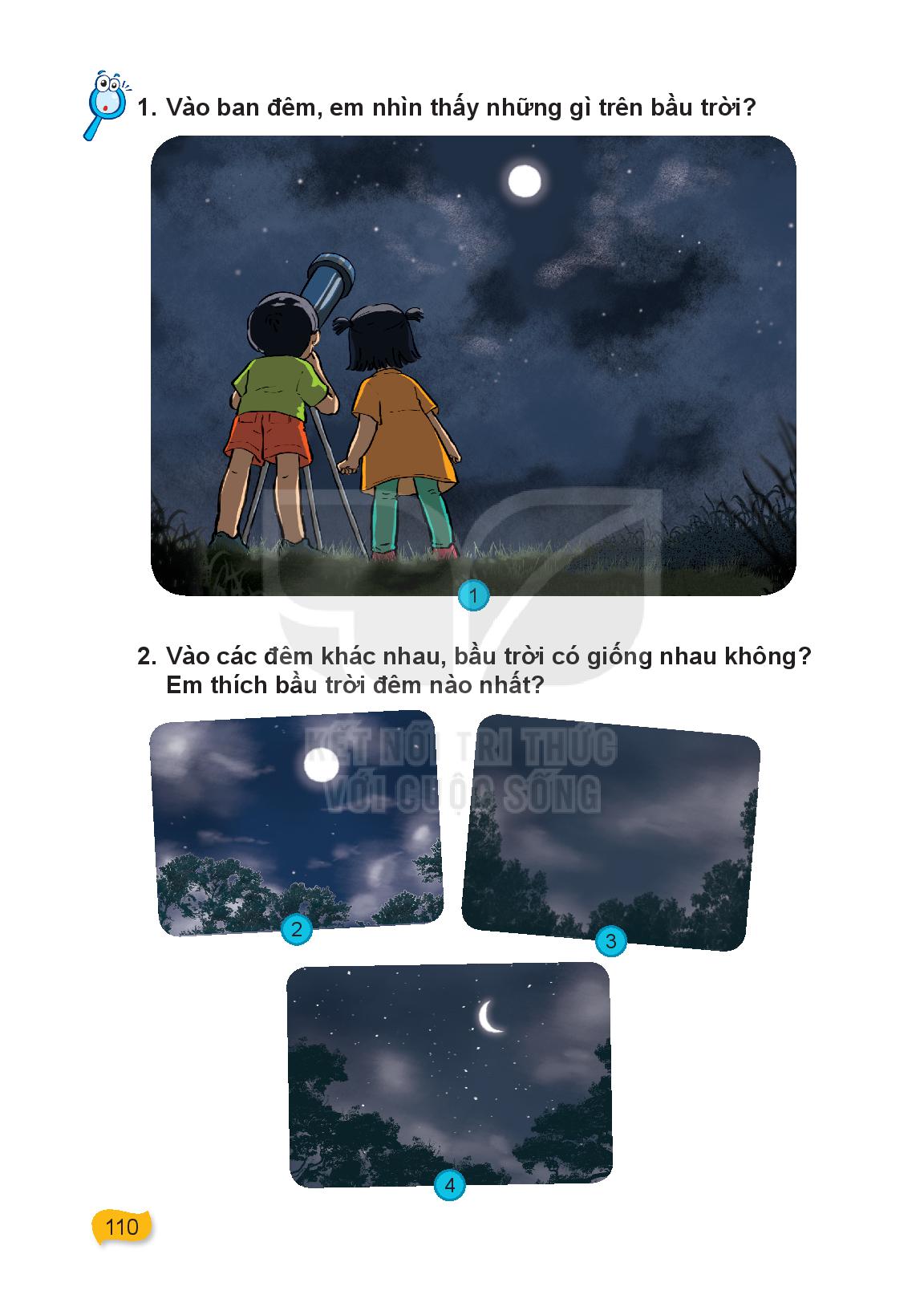 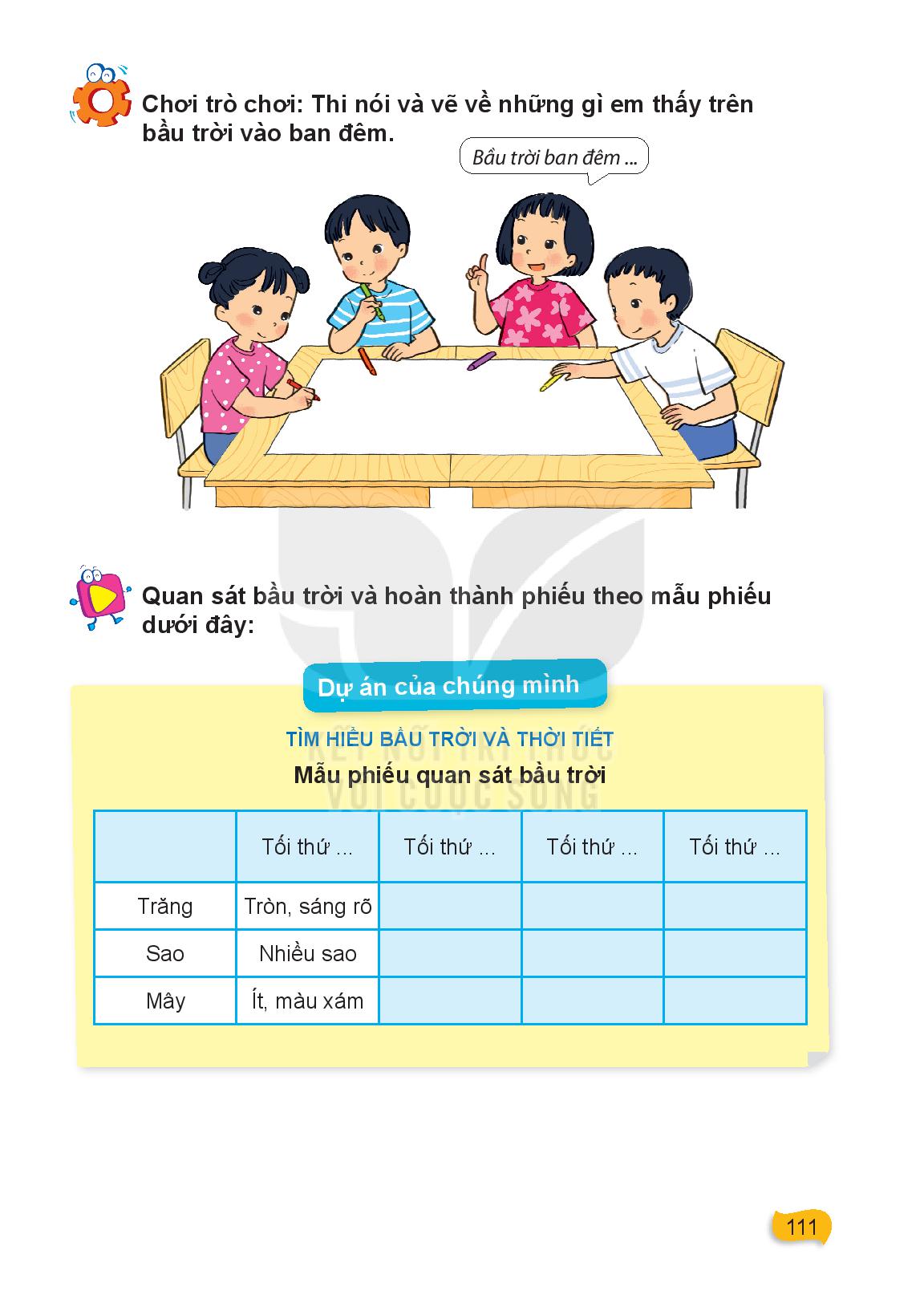 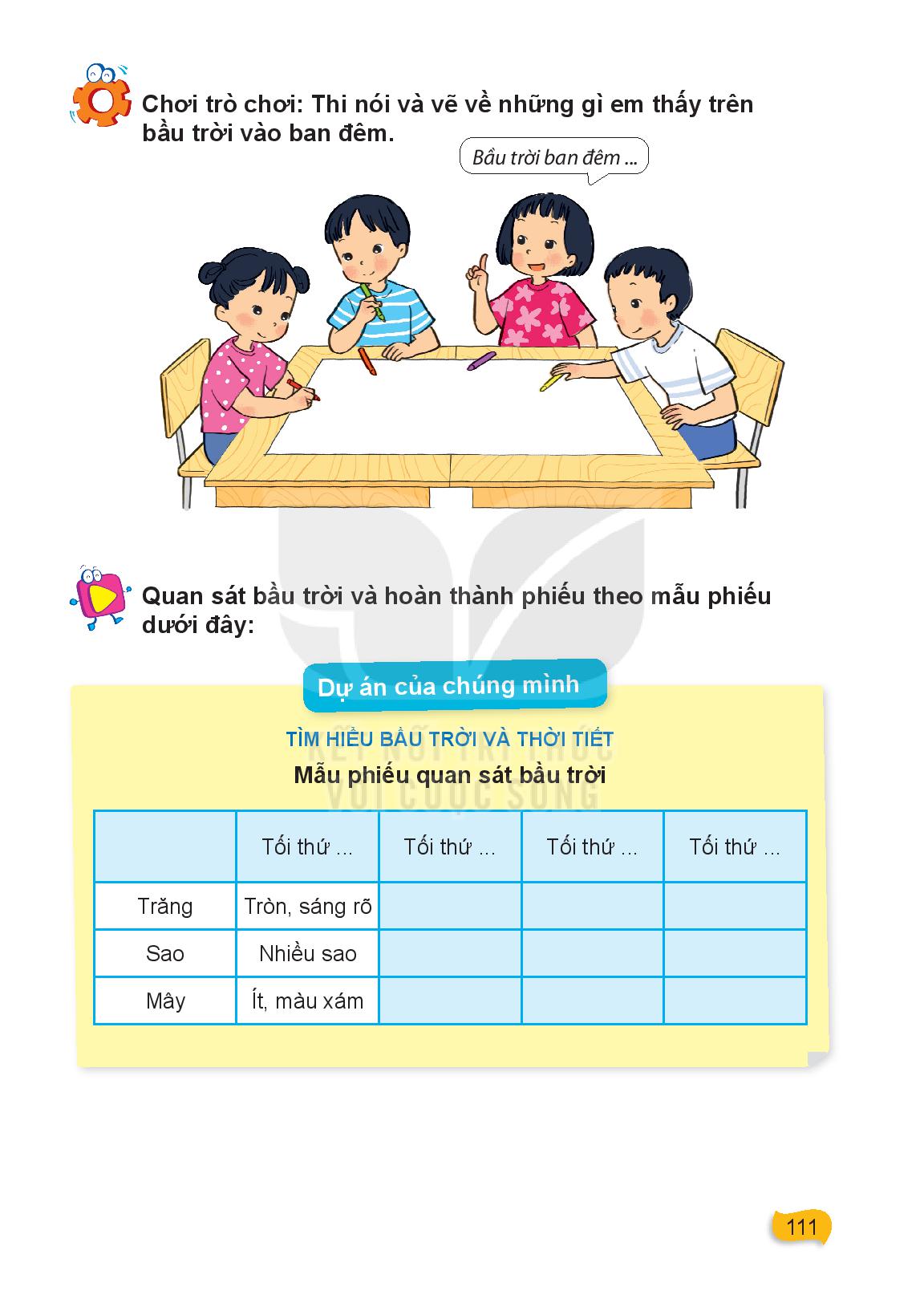 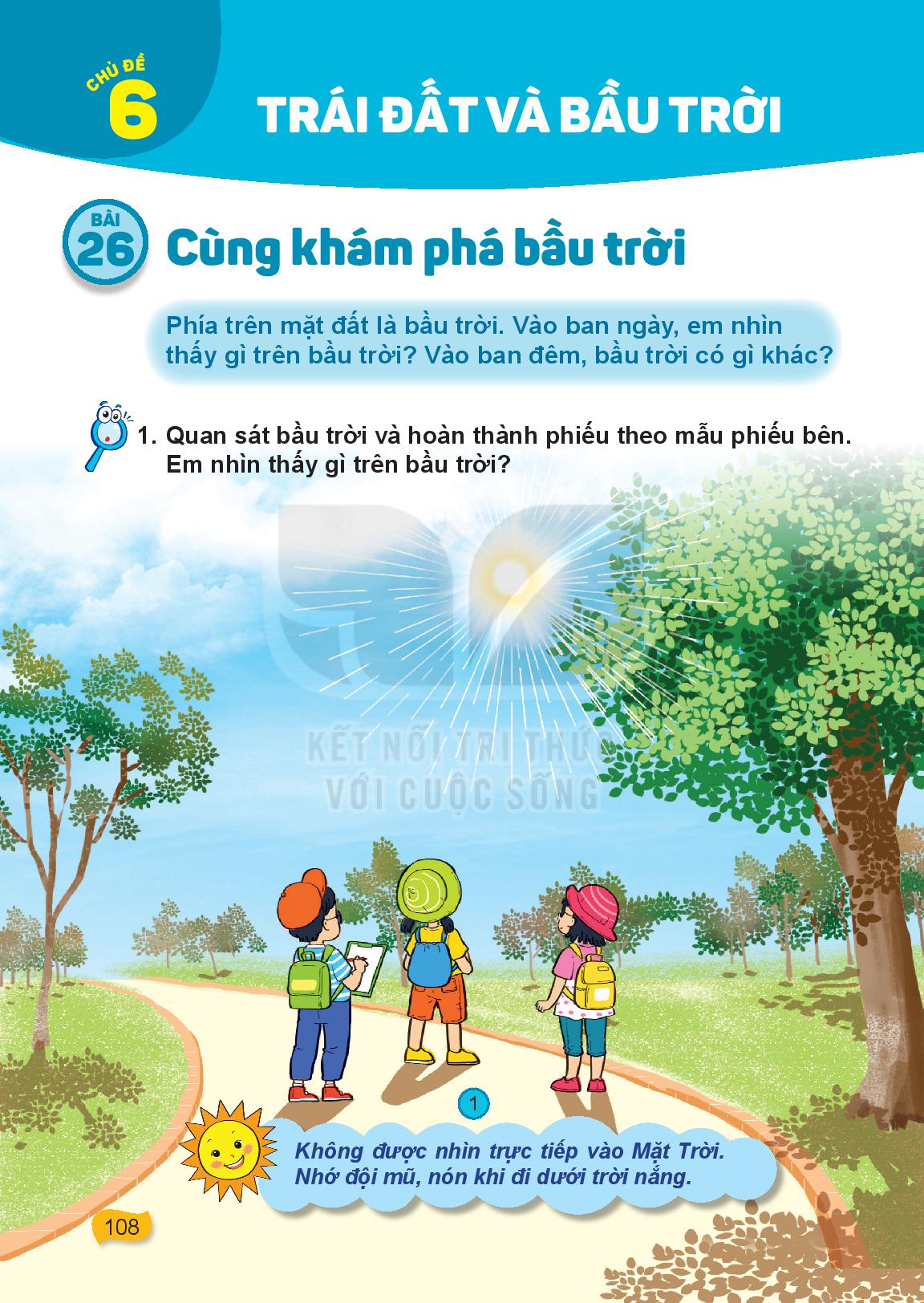 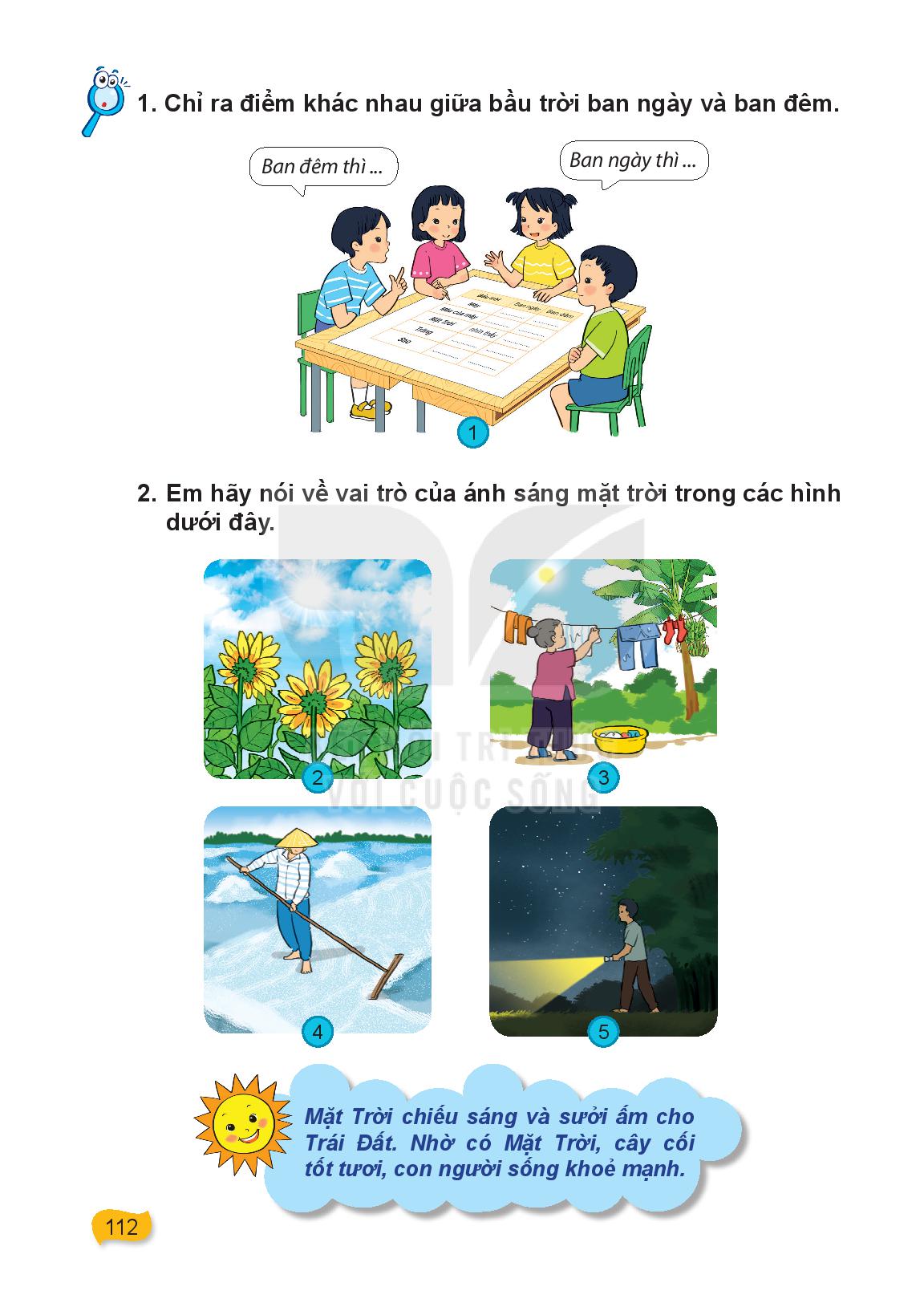 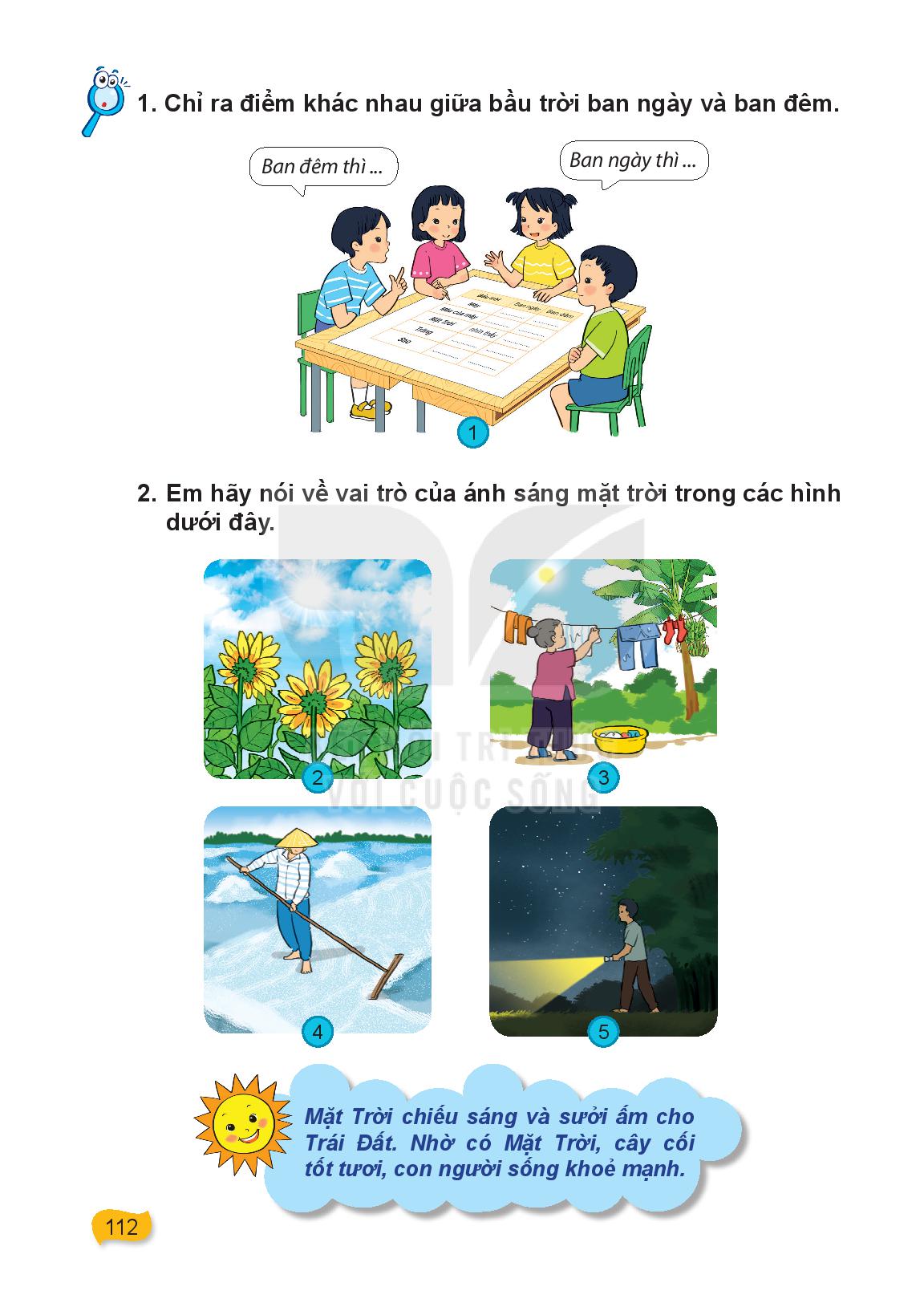 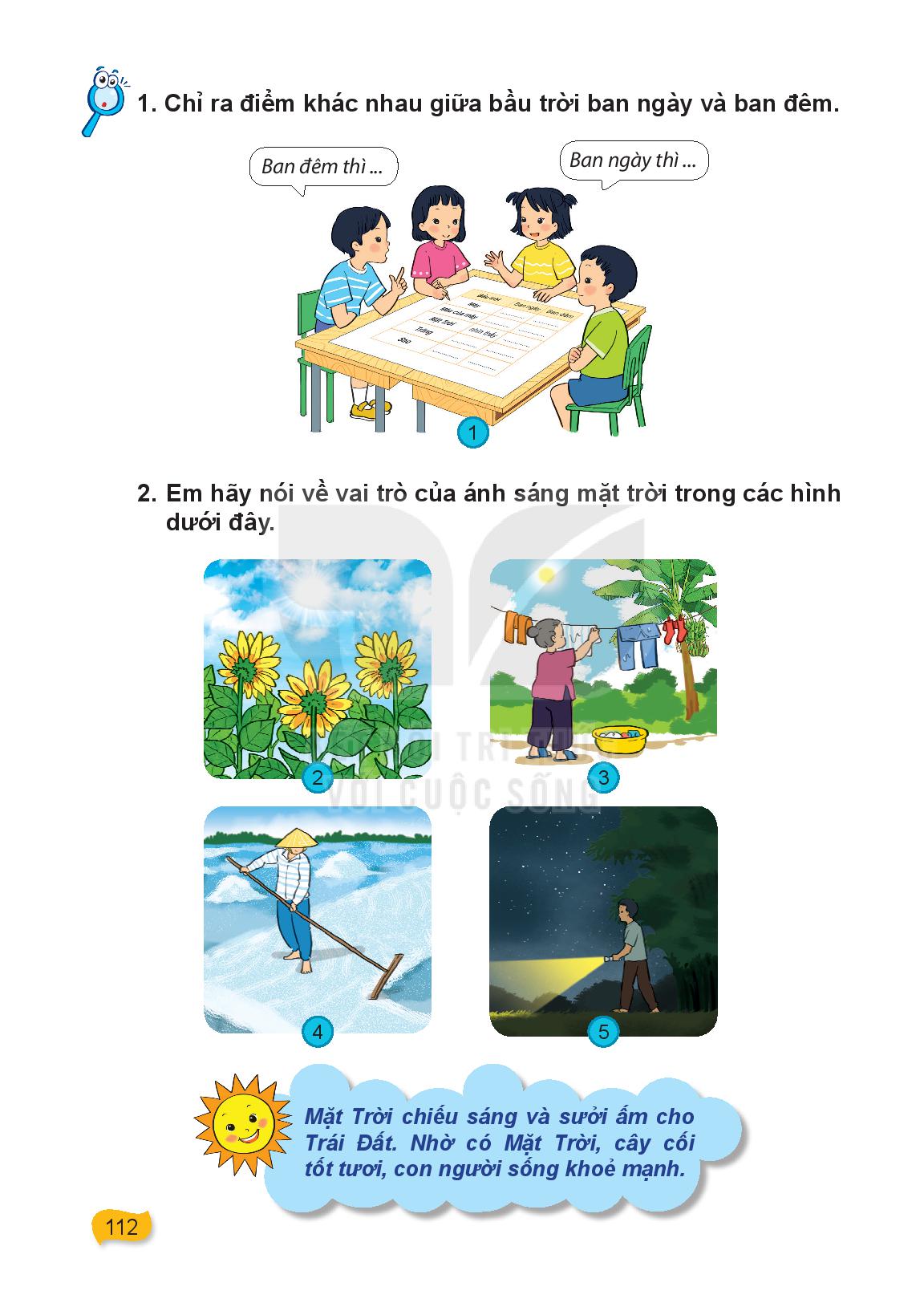 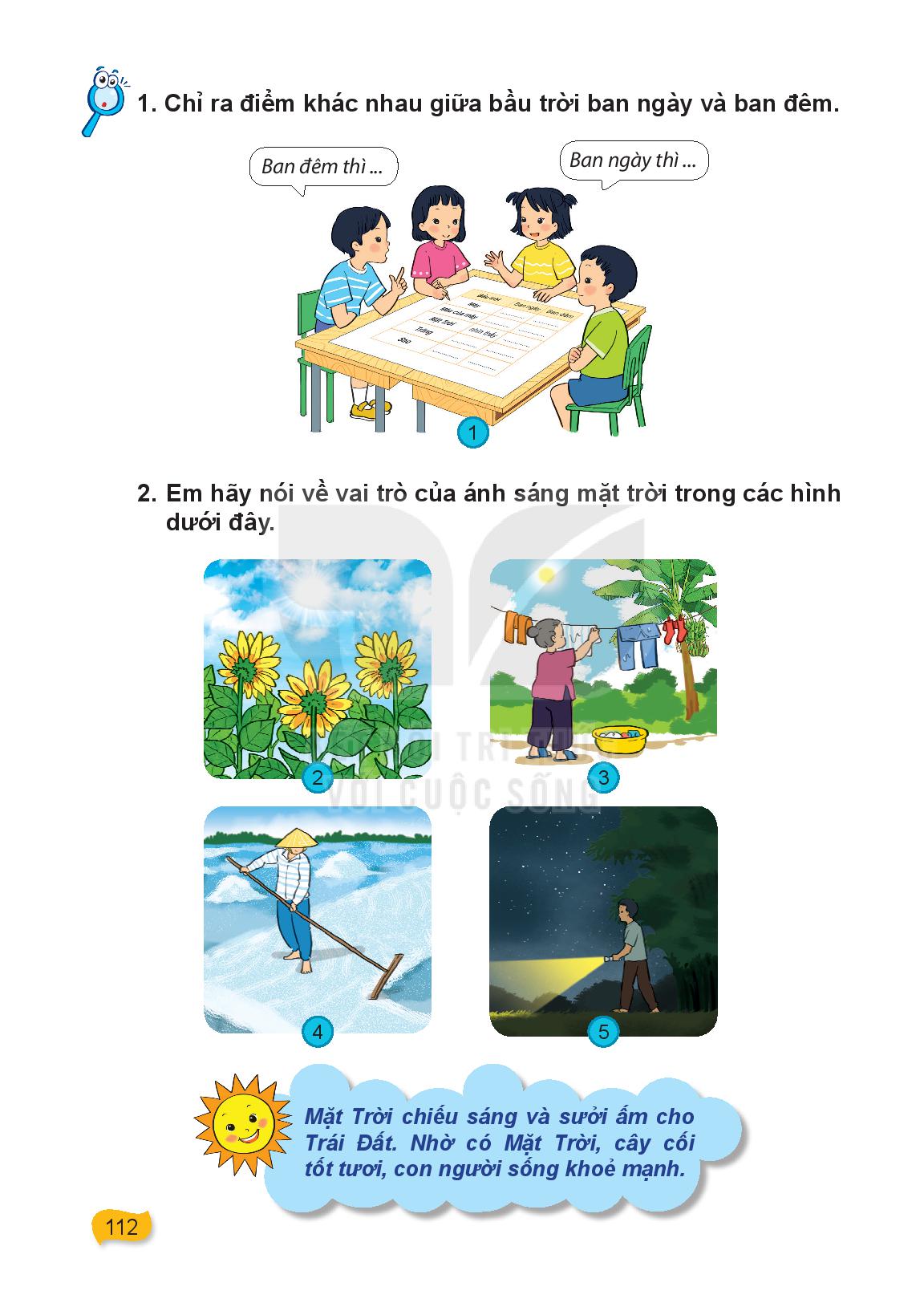 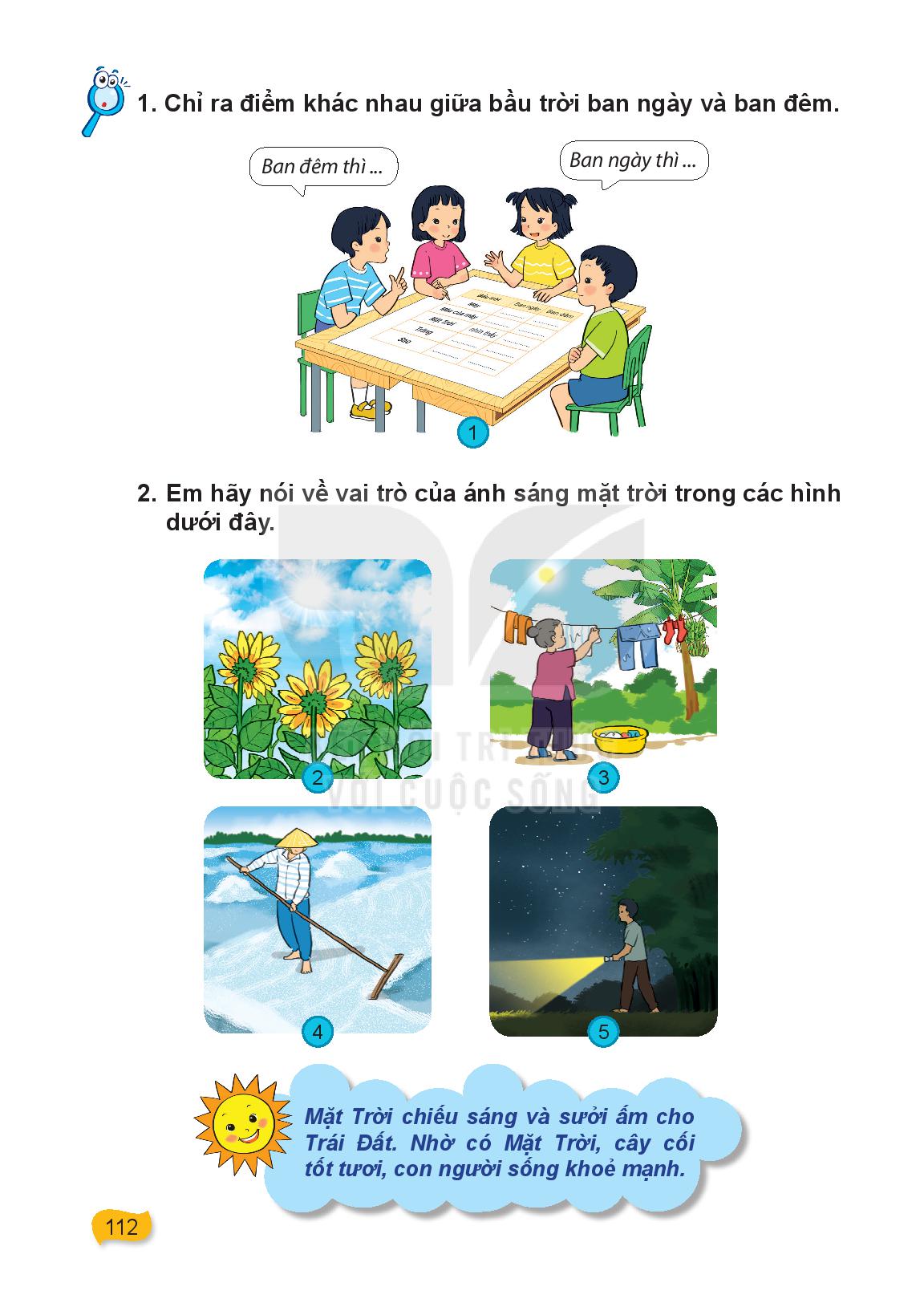 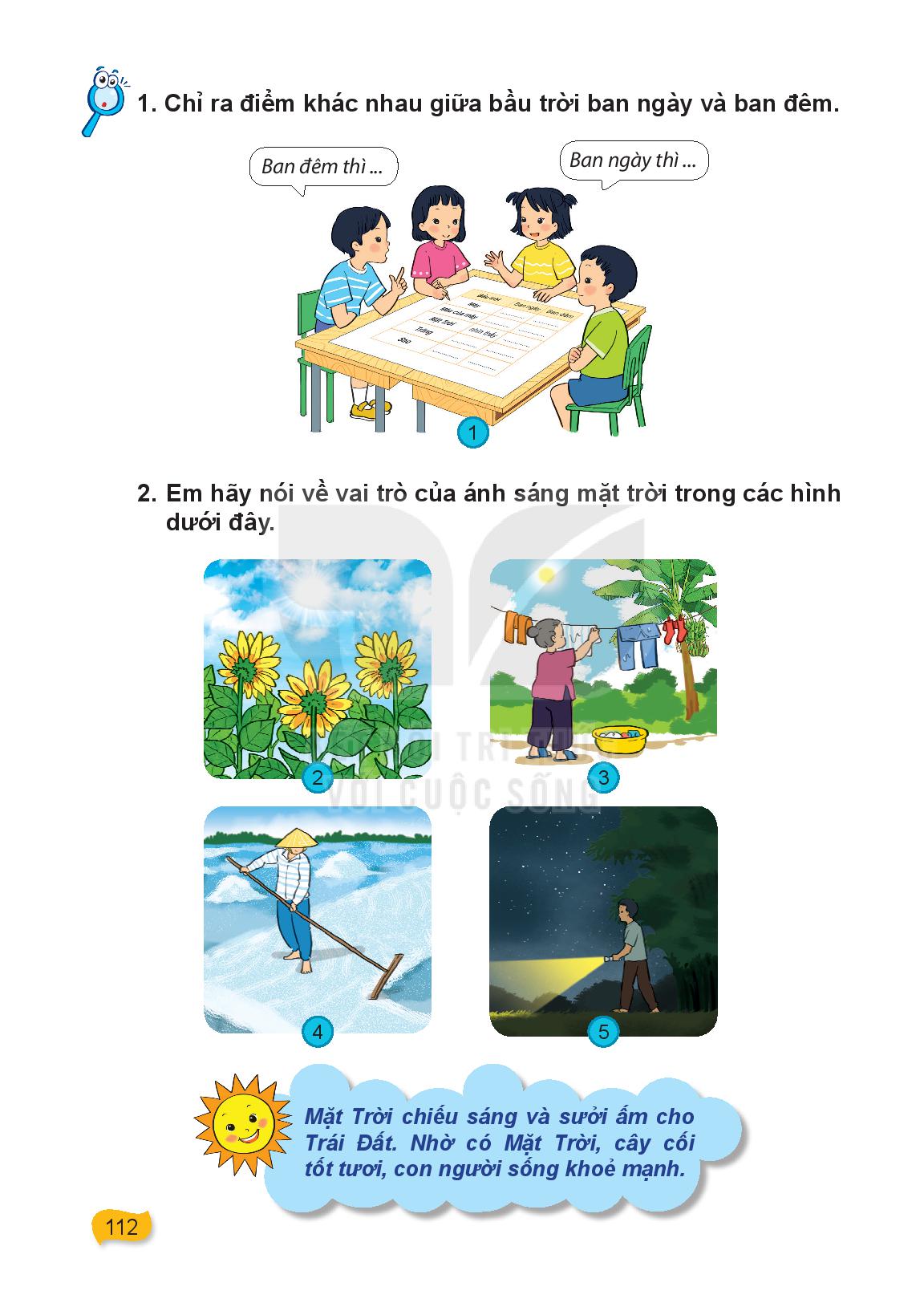 Lưu ý:
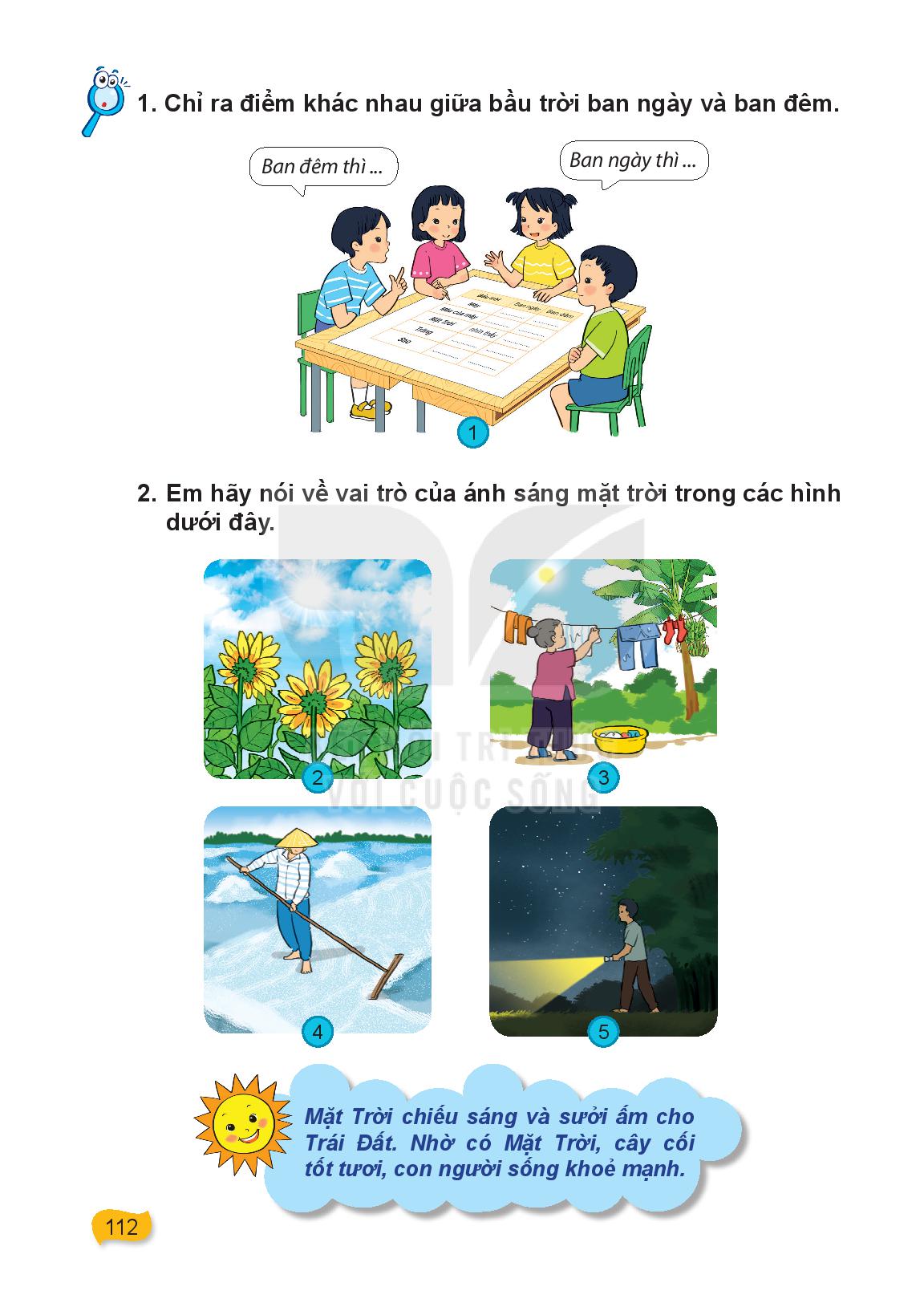 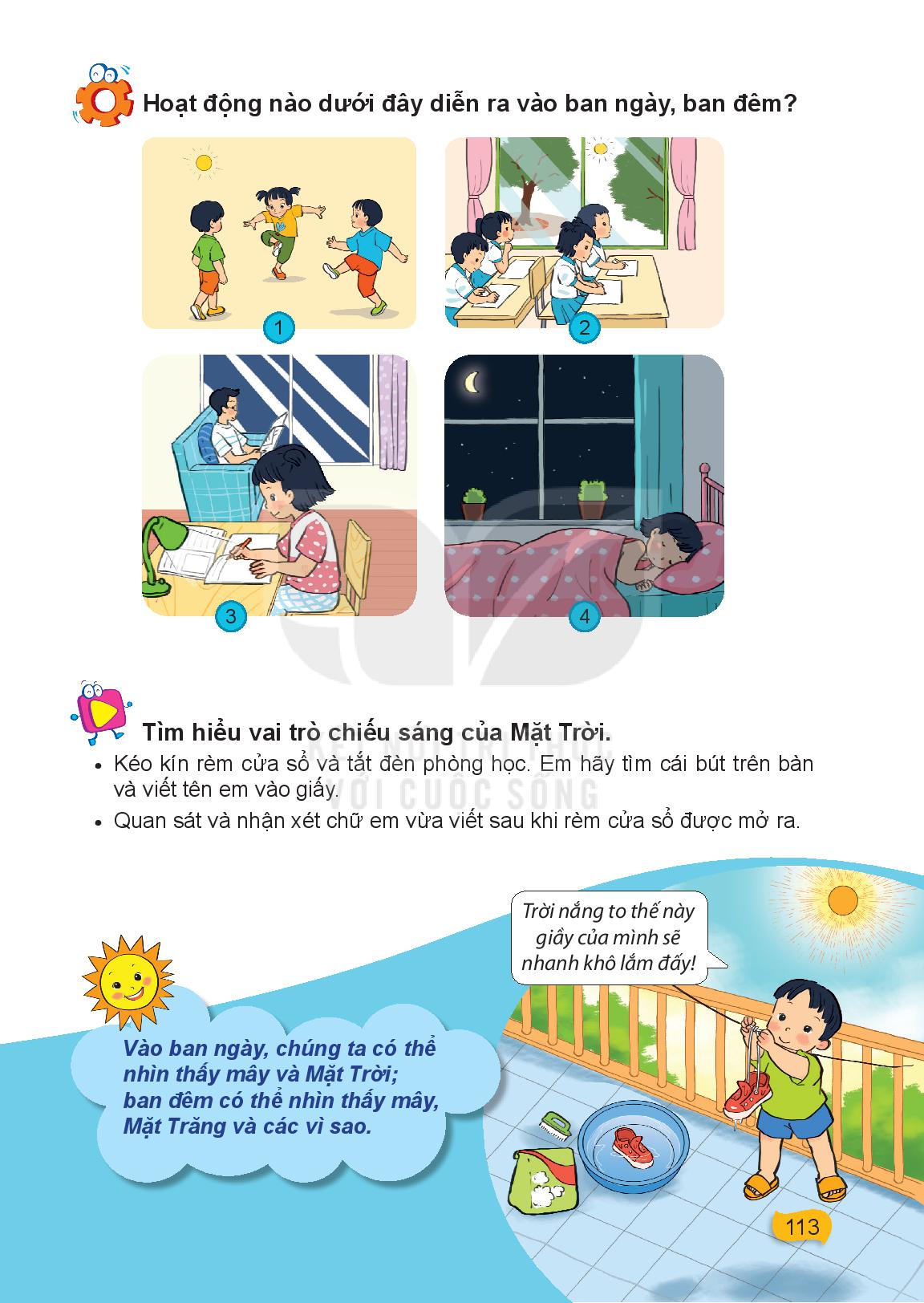 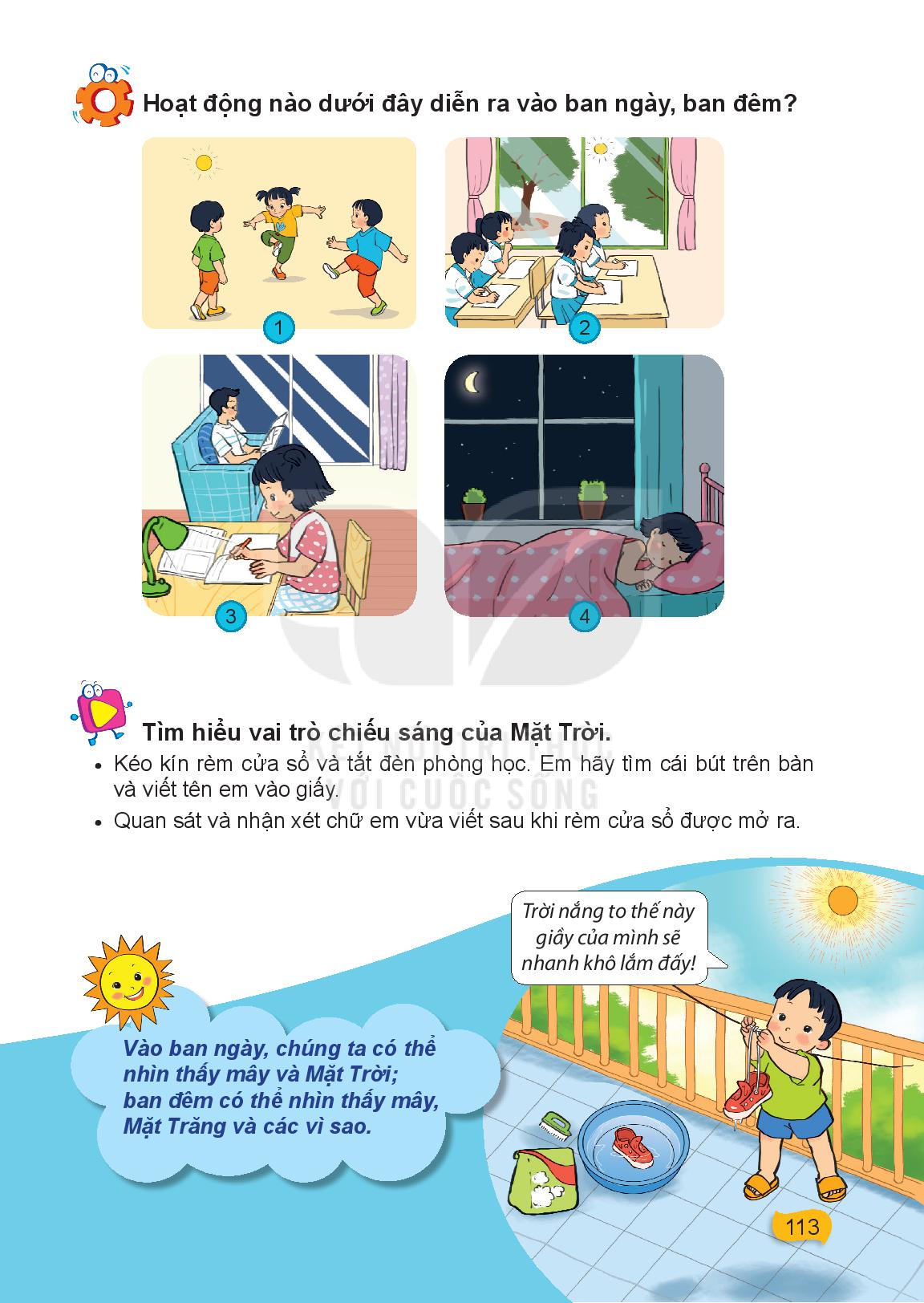 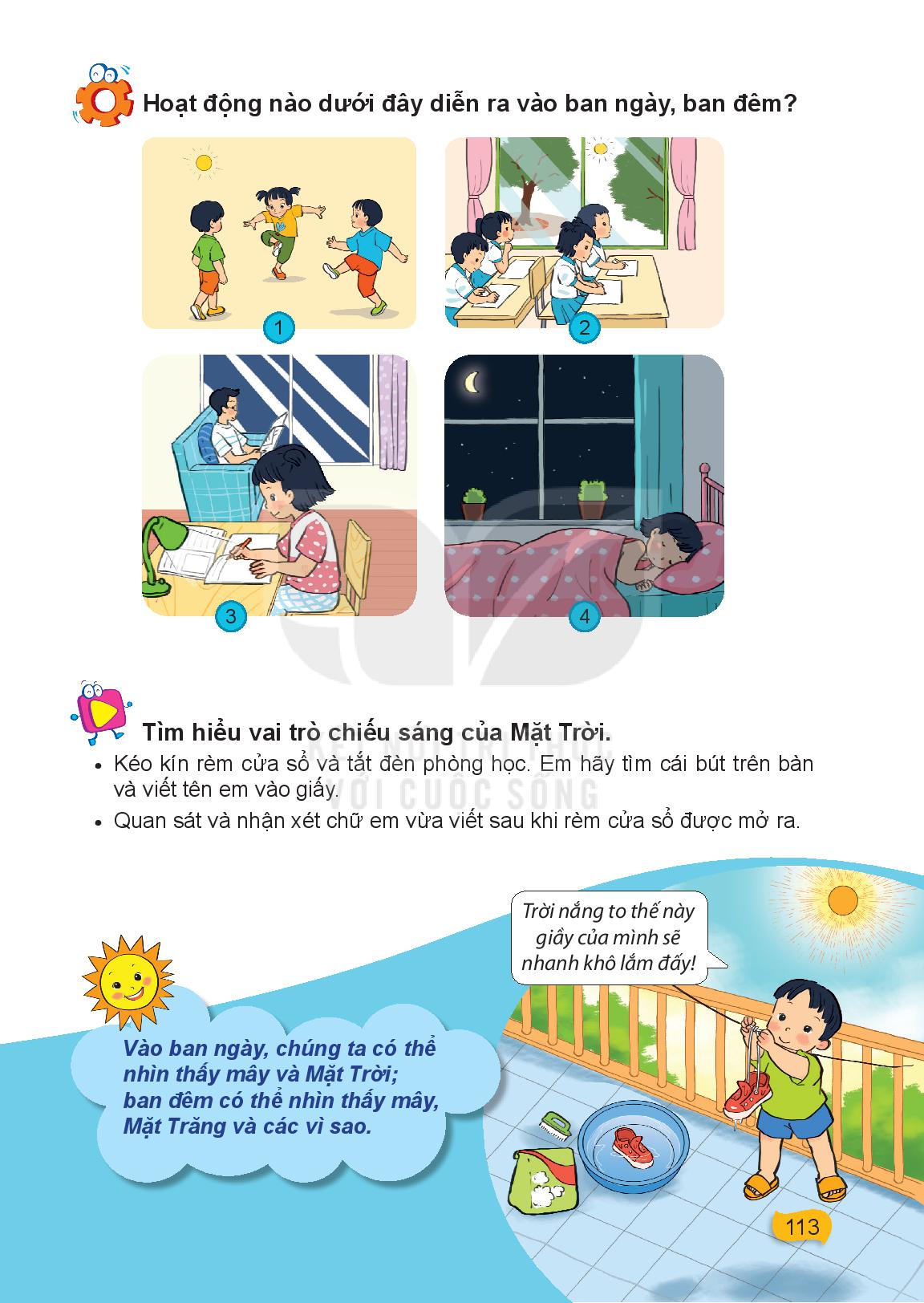 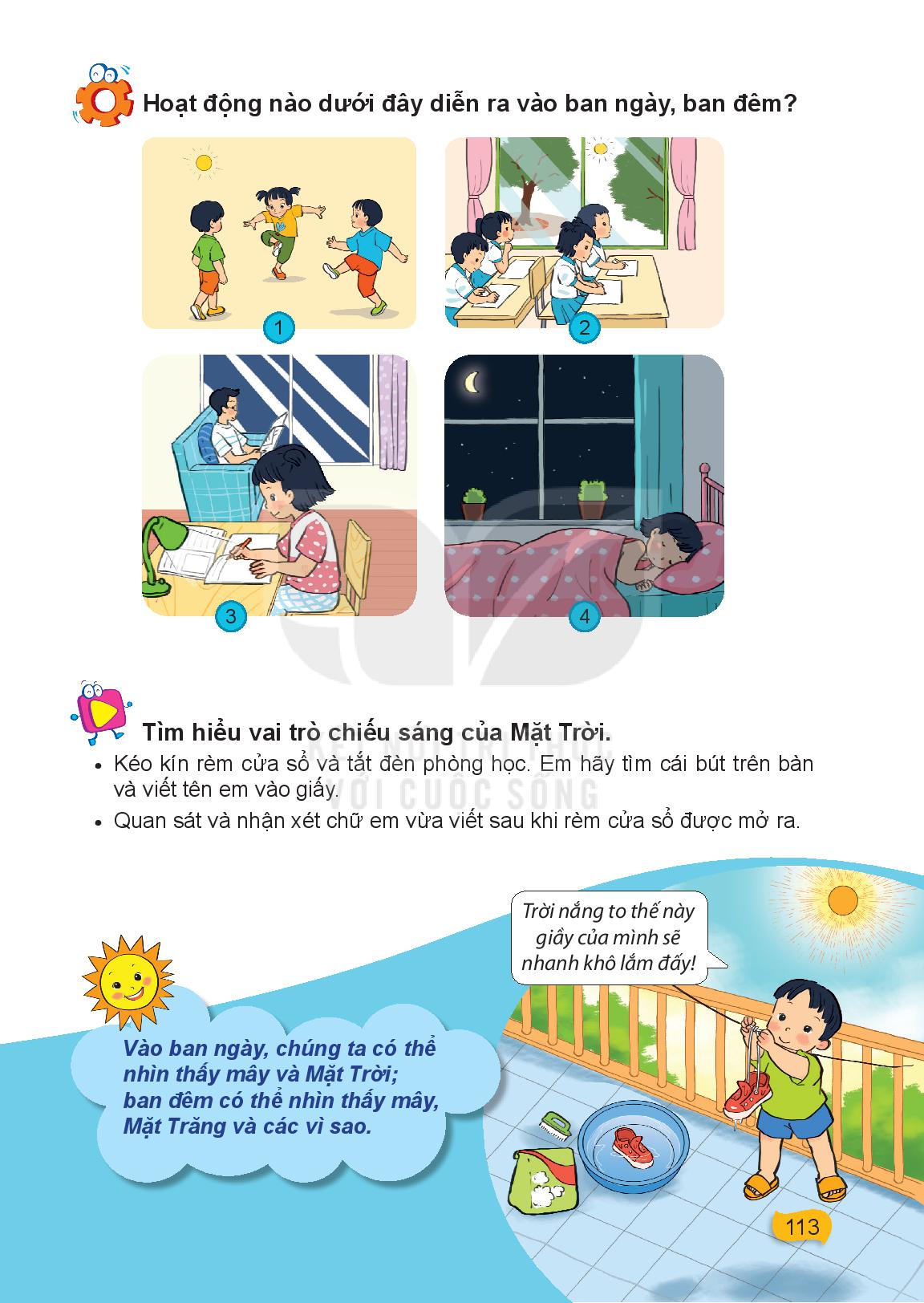 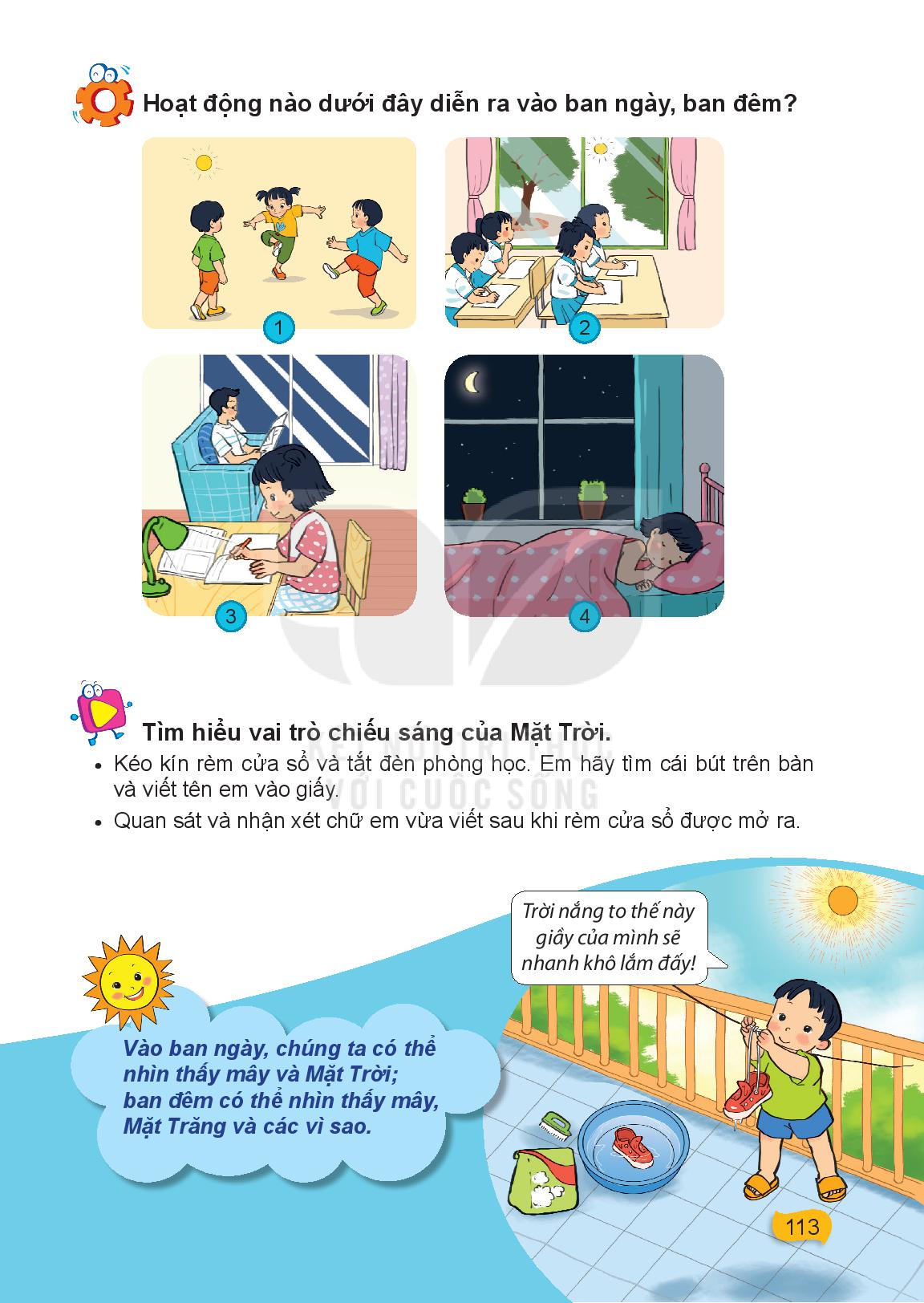 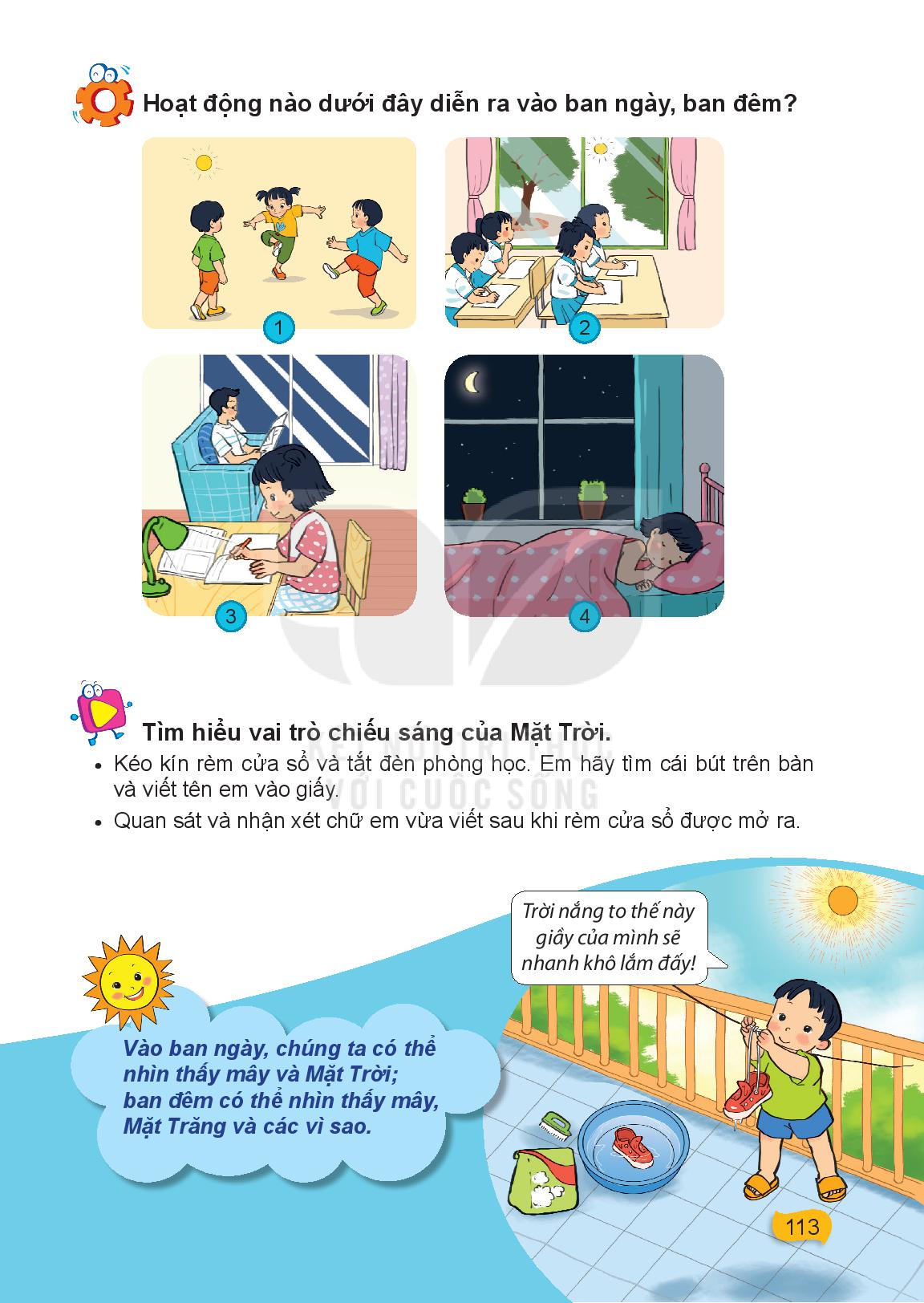 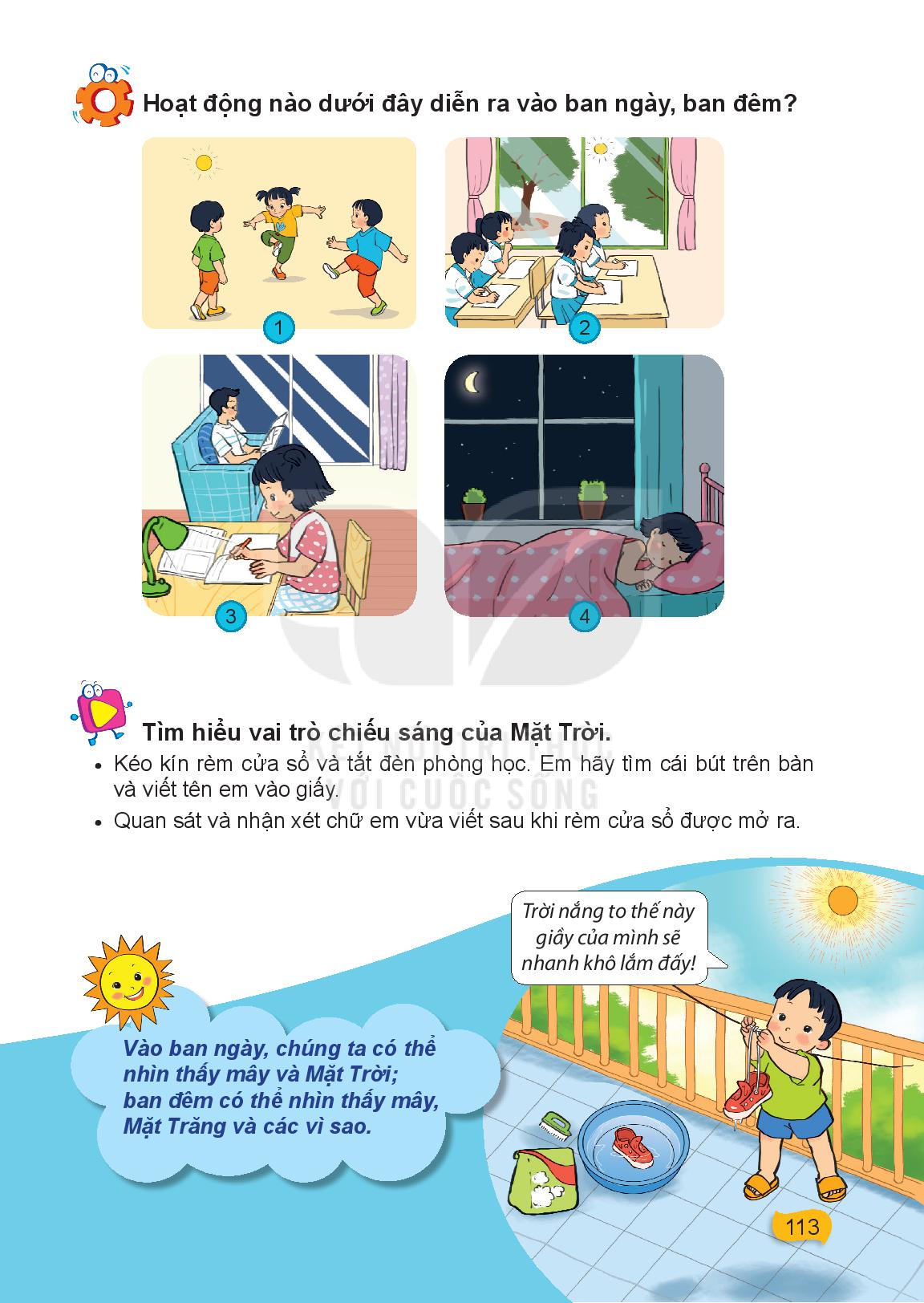 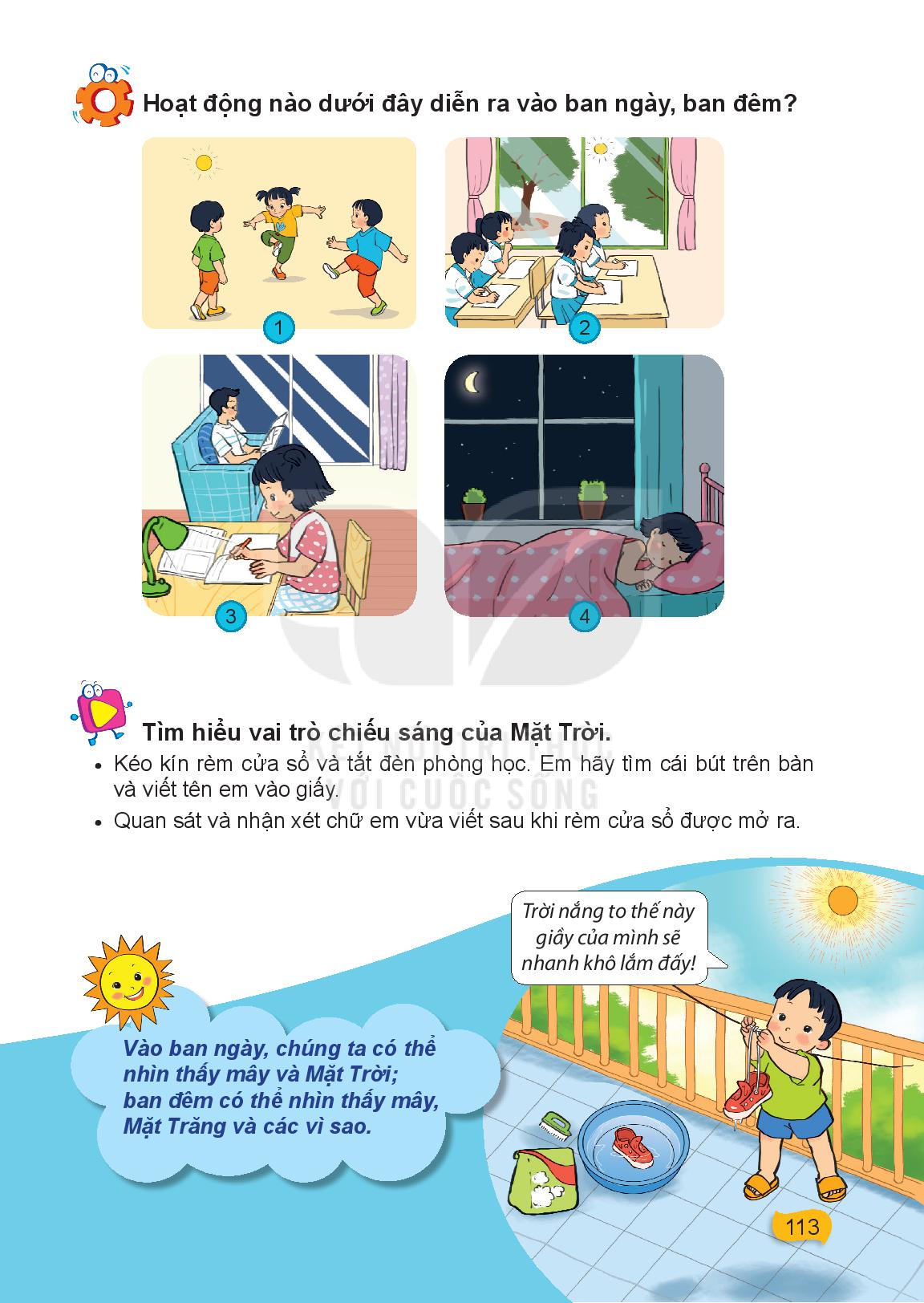